Bildung in einer digitalisierten Welt: Der digitale Wandel im deutschen Bildungssystem
SSAB März-Tagung | 10. März 2016 | Bern
Saskia Esken, Mitglied des Deutschen BundestagesAusschuss für Bildung & Forschung
Ausschuss Digitale Agenda
Berichterstattung #digitaleBildung
Bildung für eine und in einer digitalisierten Welt
SSAB März-Tagung |
2
10.3.2016
Durch Bildung die Basis für den digitalen Wandel schaffen:
Die digitale Spaltung der Gesellschaft verhindern.
Die Chancen der Digitalisierung für die Bildung nutzen: 
Den Wandel hin zu lerner-zentrierten Bildungsprozessen anstoßen.
Die Voraussetzungen für Digitale Bildung in unseren Bildungssystemen schaffen: 
Die politischen Rahmenbedingungen gestalten.
Computer- und informationsbezogene Kompetenzen von SchülerInnen im internationalen Vergleich (ICILS 2013)
SSAB März-Tagung |
3
10.3.2016
Quelle: ICILS 2013 – Projektergebnisse für Deutschland
Zentrale Herausforderungen der Digitalen Bildung
SSAB März-Tagung
4
10.03.2016
3
Organisationsentwicklung an Schulen: 
Schaffen von Anreizen und Hilfestellungen für die Schulentwicklung
2
Lehreraus- und -fortbildung: 
Stärkung der digitalen Kompetenzen von Lehrkräften
1
Bereitstellung der technischen Infrastruktur: 
Verbesserung der multimedialen Ausstattung und des IT-Managements an Schulen
Zentrale Herausforderungen in der Digitalen Bildung
SSAB März-Tagung
5
10.03.2016
3
Organisationsentwicklung an Schulen: 
Schaffen von Anreizen und Hilfestellungen für die Schulentwicklung
2
Lehreraus- und -fortbildung: 
Stärkung der digitalen Kompetenzen von Lehrkräften
1
Bereitstellung der technischen Infrastruktur: 
Verbesserung der multimedialen Ausstattung und des IT-Managements an Schulen
Bereitstellung technischer Infrastruktur I
SSAB März-Tagung
6
10.03.2016
How many students aged 14 share one computer (or laptop, netbook, tablet) with internet access at schools in Switzerland and Germany?
Take a guess at PINGO!
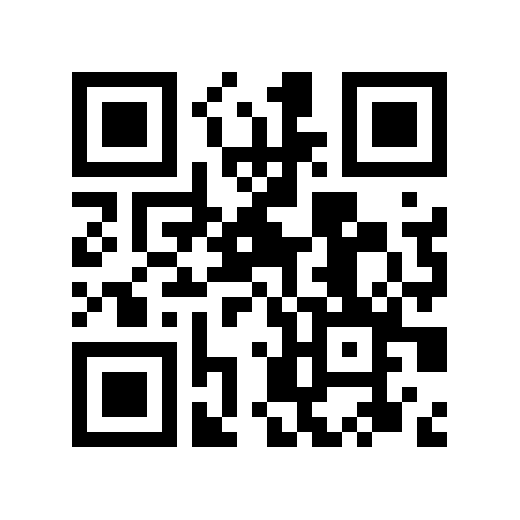 pingo.upb.de 

→ Code: 894220
Bereitstellung technischer Infrastruktur II
SSAB März-Tagung
7
10.03.2016
How many students (aged 14) share one computer (or laptop, netbook, tablet) with internet access at schools in Switzerland and Germany?
Results of the ICILS study 2013
Quelle: Zahlen gerundet; ICILS 2013 – Projektergebnisse für Deutschland
Zentrale Herausforderungen der Digitalen Bildung
SSAB März-Tagung
8
10.03.2016
3
Organisationsentwicklung an Schulen: 
Schaffen von Anreizen und Hilfestellungen für die Schulentwicklung
2
Lehreraus- und -fortbildung: 
Stärkung der digitalen Kompetenzen von Lehrkräften
1
Bereitstellung der technischen Infrastruktur: 
Verbesserung der multimedialen Ausstattung und des IT-Managements an Schulen
Zentrale Herausforderungen der Digitalen Bildung
SSAB März-Tagung
9
10.03.2016
3
Organisationsentwicklung an Schulen: 
Schaffen von Anreizen und Hilfestellungen für die Schulentwicklung
2
Lehreraus- und -fortbildung: 
Stärkung der digitalen Kompetenzen von Lehrkräften
1
Bereitstellung der technischen Infrastruktur: 
Verbesserung der multimedialen Ausstattung und des IT-Managements an Schulen
Bildung in einer digitalisierten Welt: Der digitale Wandel im deutschen Bildungssystem
SSAB März-Tagung
10
10
10.03.2016
Vielen Dank für Ihre Aufmerksamkeit!
saskia.esken@bundestag.de
@EskenSaskia
saskiaesken.de

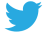 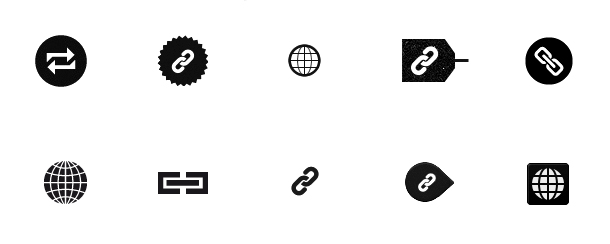